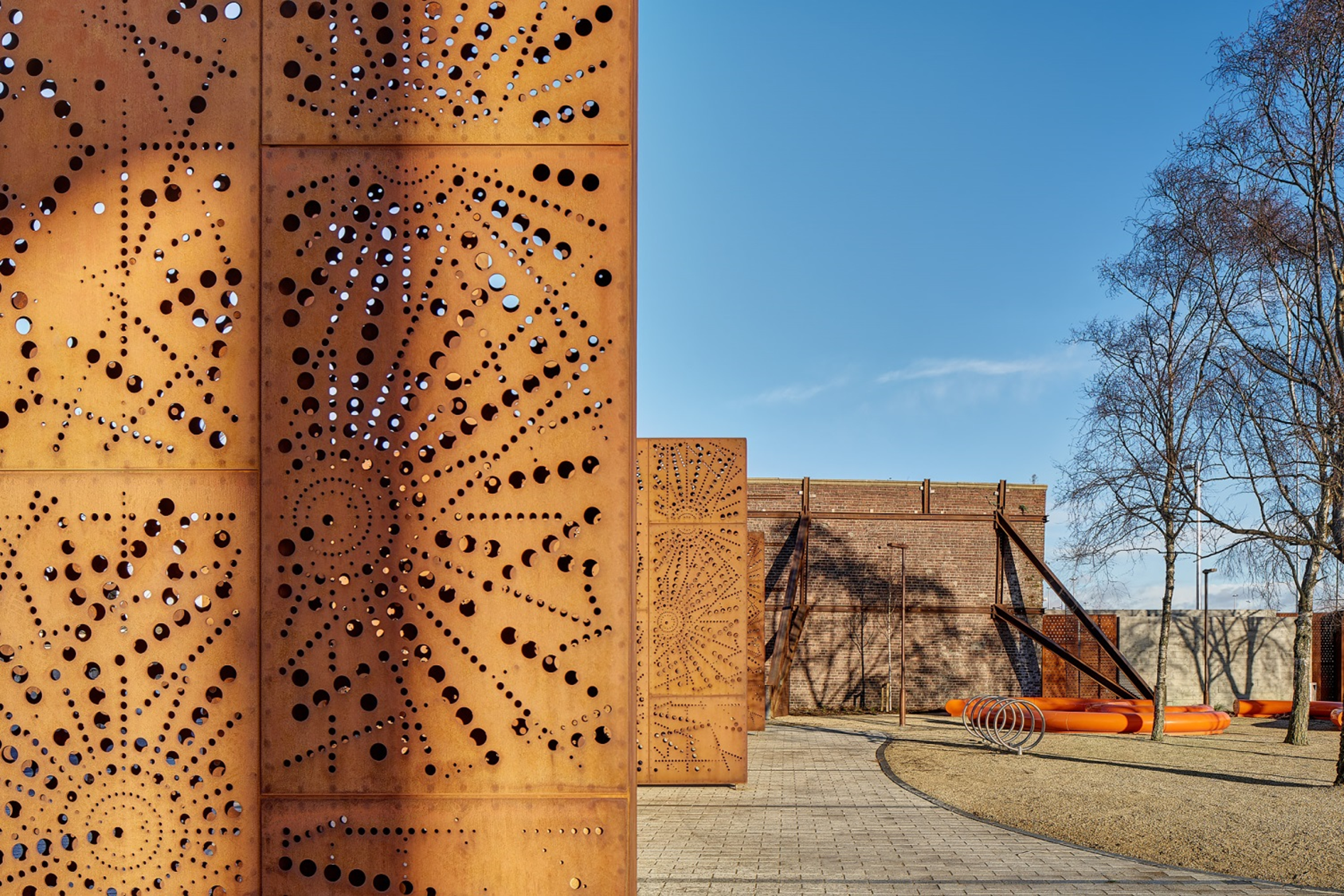 Dublin Port Company
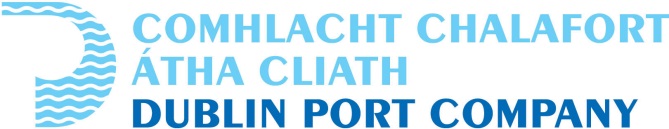 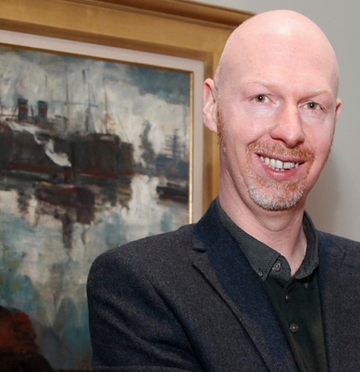 Name:  James Kelleher
Position: Head of Special Projects, Port Heritage & Communications
Contact: jkelleher@dublinport.ie

Short description of your citizen program(s)
Key Data of your citizen initiatives
Which actors do you usually collaborate with? Local community orgs, Local authority offices, Port Users and internal Stakeholders
Website with information about social activities (insert the link if you have): www.dublinport.ie ; dublinportarchive.com
Key Audience for your initiatives (children? general public? both?) Both
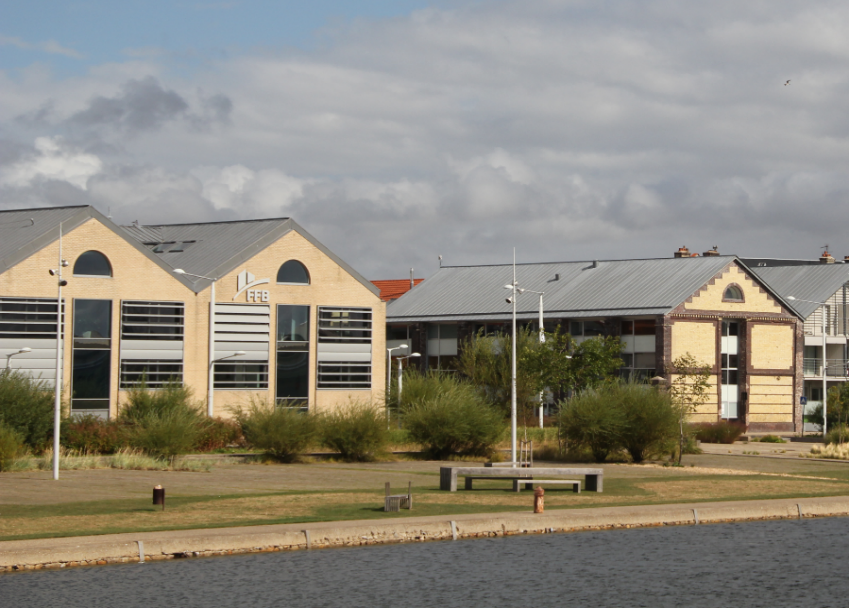 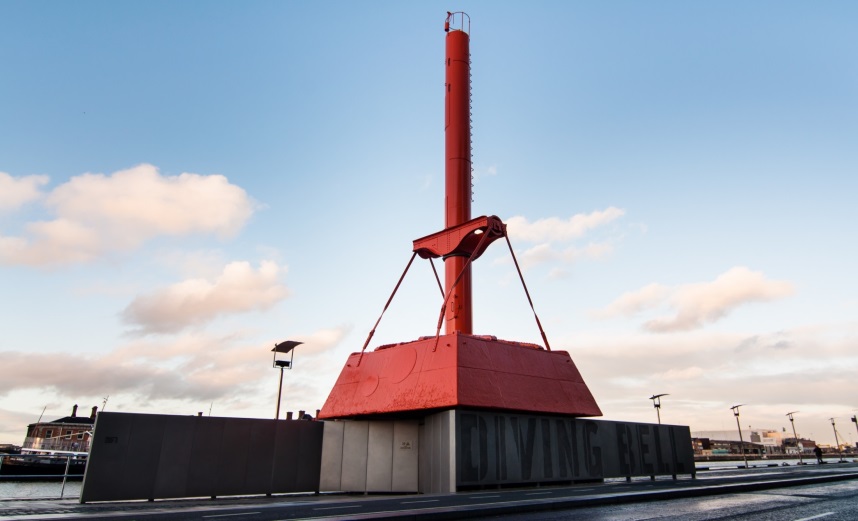 Replace for photos of your Port City activities
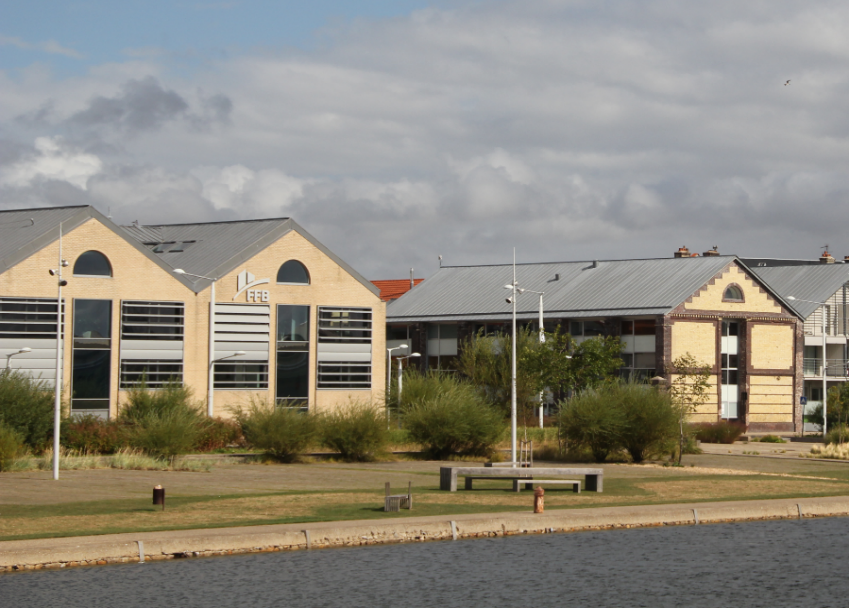 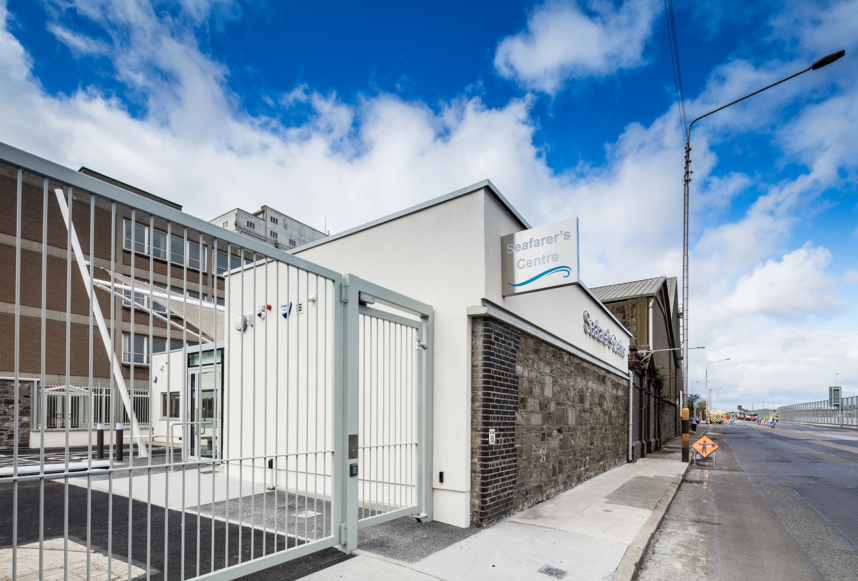 Replace for photos of your Port City or activities
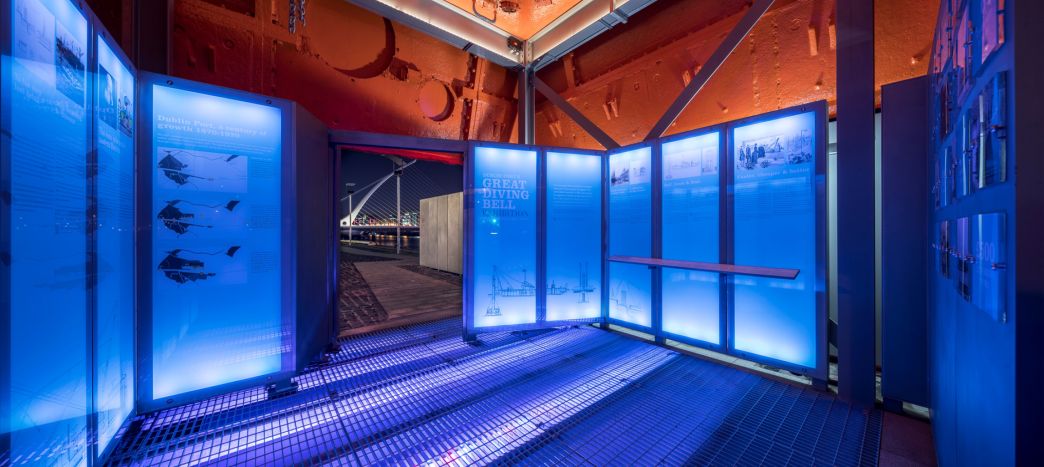 Replace for photos of your Port City activities
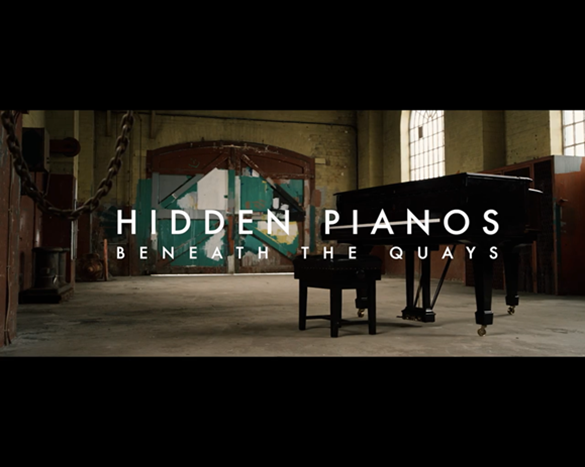 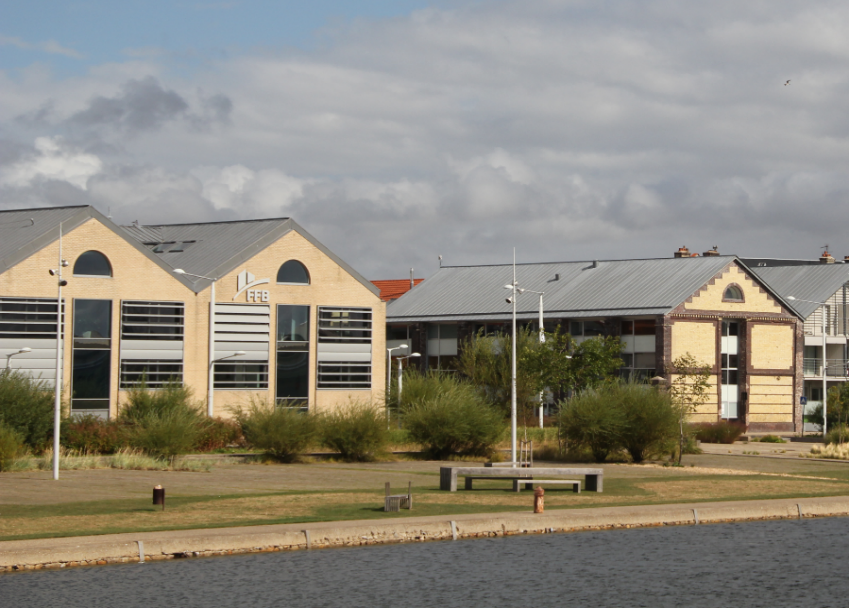 What are your goals/expectations for the PCN Meeting in Bilbao ?
…share/ receive knowledge and shared experience
…networking
…AIVP social and experiencing the port city of Bilbao
Replace for photo of your Port City
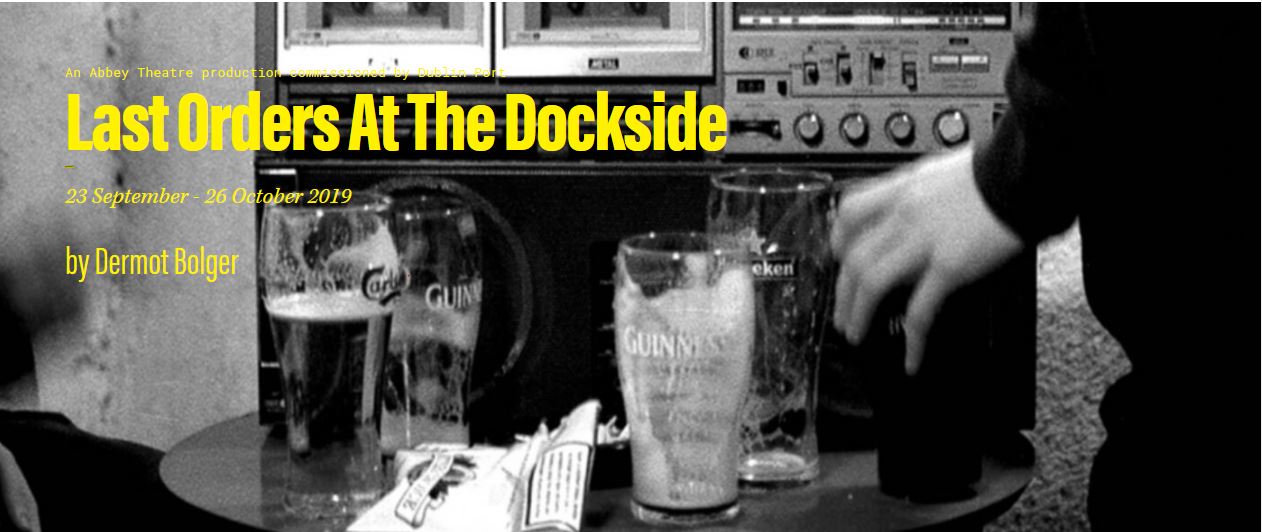 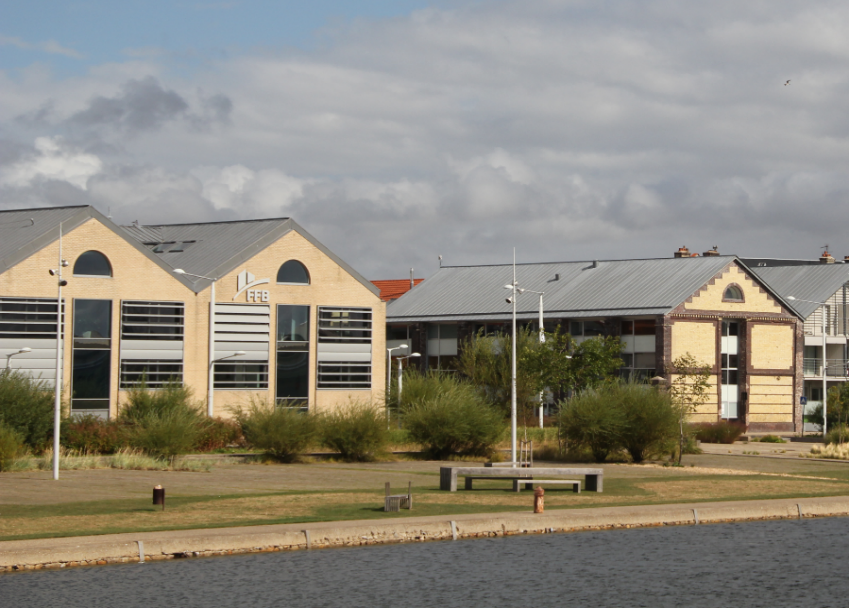 What useful knowledge should AIVP provide you with?
…Development of the Port
…Port city integrations projects
…Future contacts, delegates
Replace for photo of your Port City
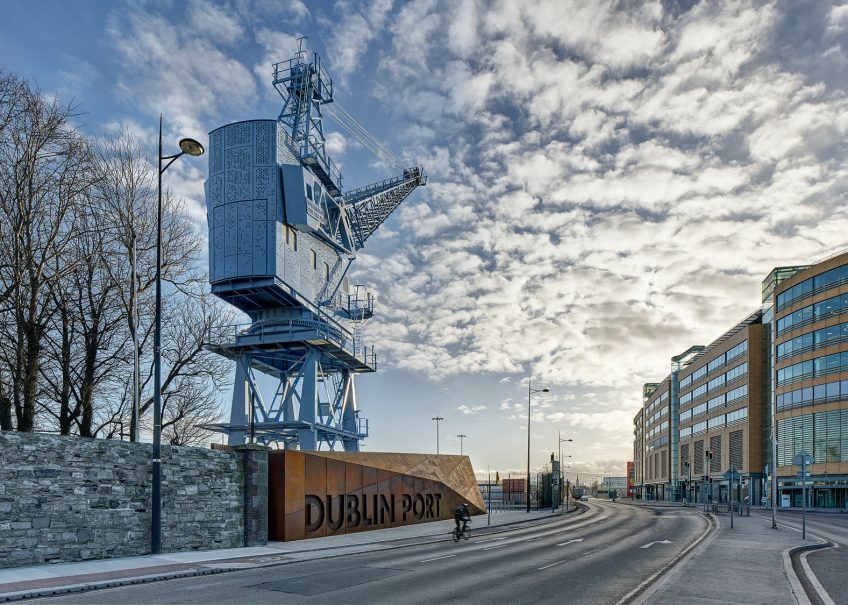 Key topics for future PCN Meetings
…tbc
…
Replace for photo of your Port Center of Port City